Новогодний сувенир«Смешарики на елке»
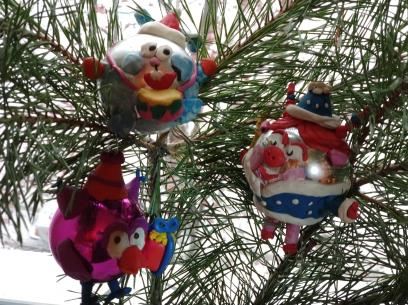 Выполнила
 педагог до высшей категории
МБУ ДО «ДДТ Нижегородского района» ЦЭВД им. Г. Маслякова
Токарева Мария Валерьевна 
2018
Наступает Новый год и чтобы оригинально украсить елку любимыми герояминам понадобятся пластиковые шарики и пластилин!
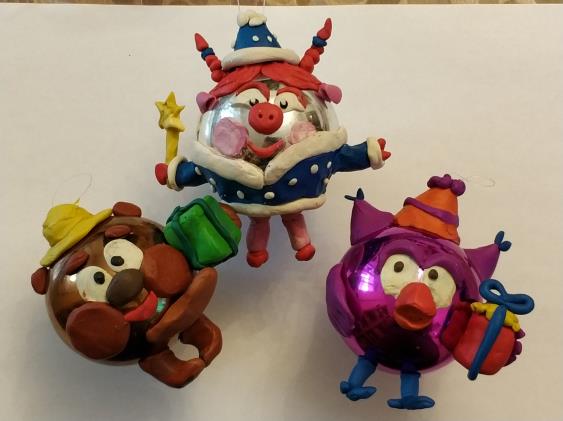 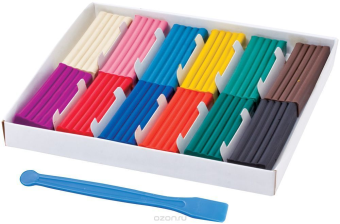 Свинка - символ 2019 года,поэтому мы и слепим Нюшу!
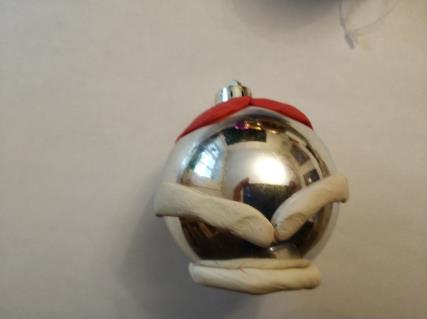 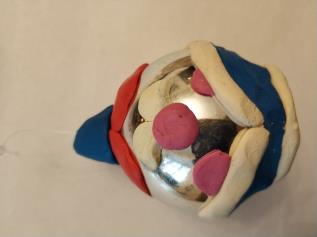 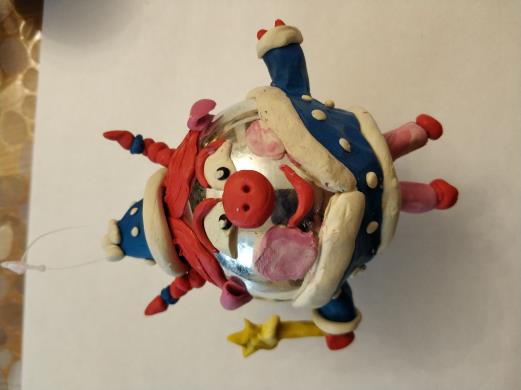 Колбасками из пластилина размечаем 
шубку и волосы.
Заполняем пластилином шубку.
Размечаем пластилином лицо.
Добавляем мелкие черты лица и колпачок.
Изготавливаем ножки и ручки, косички, отделку шапки, волшебную палочку.
Собираем и украшаем изделие снежными горошинами.
А теперь слепим нашей Нюше друзей!
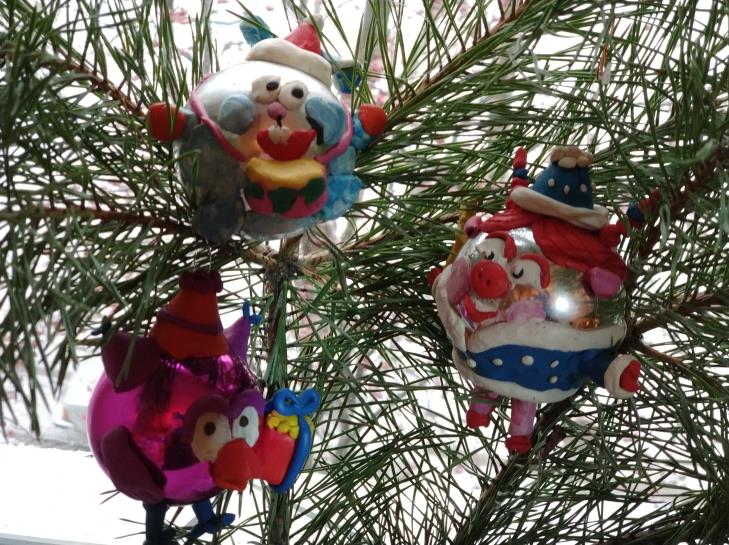 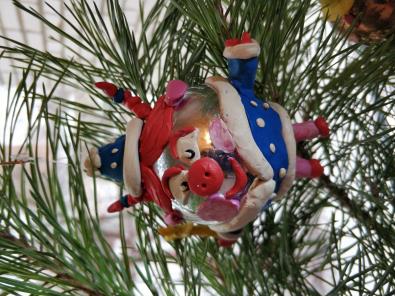 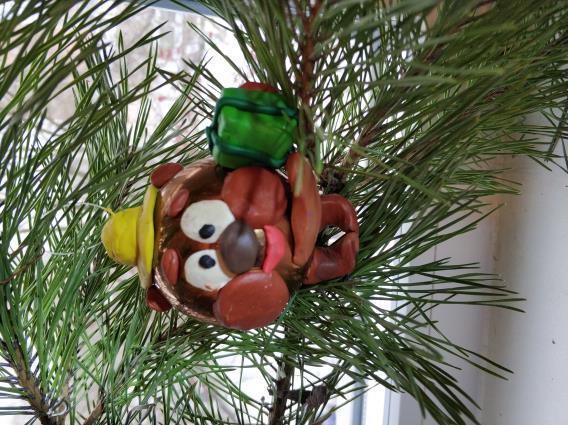 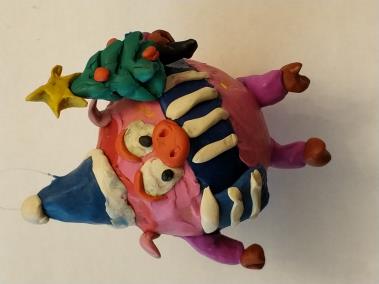 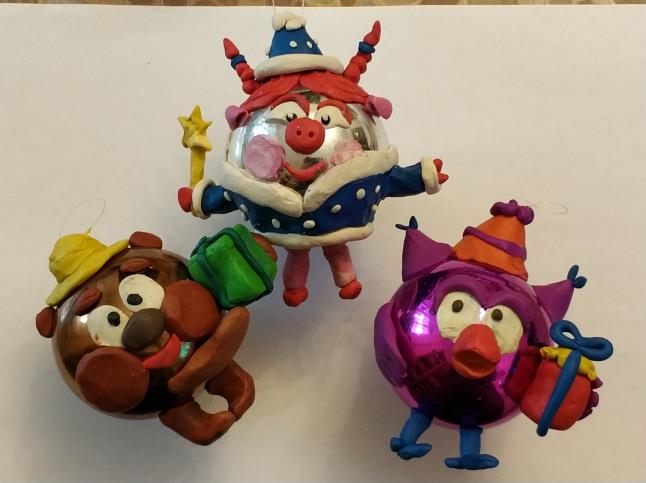 Счастливого Нового года!
Спасибо 
За внимание!